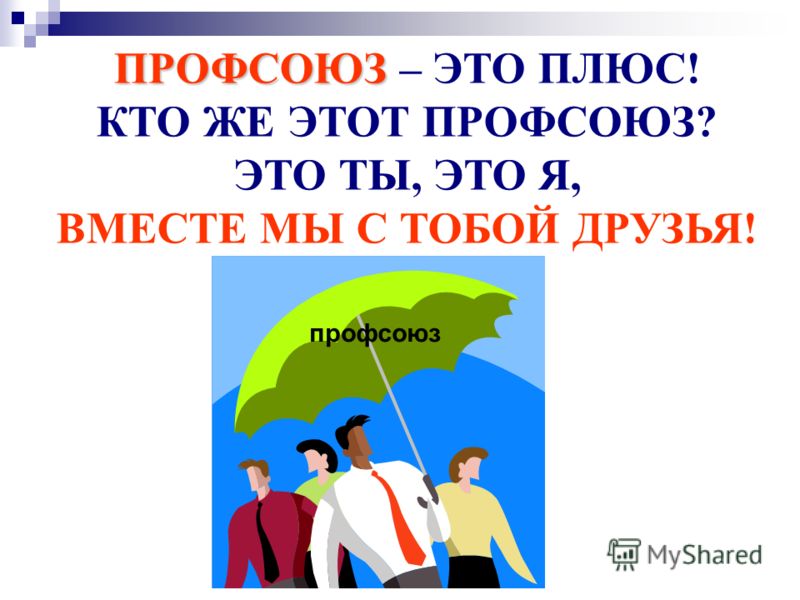 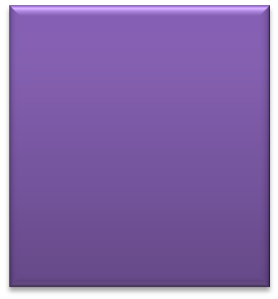 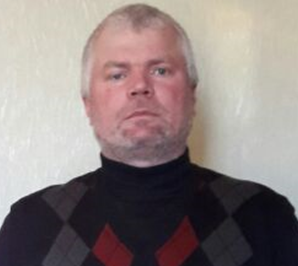 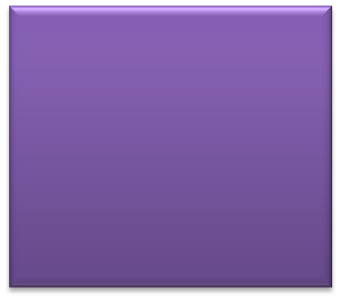 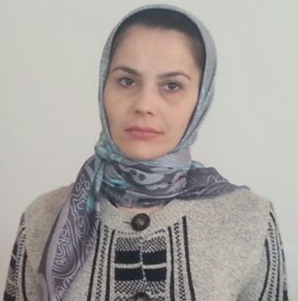 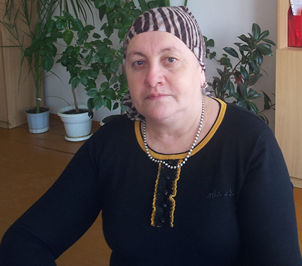 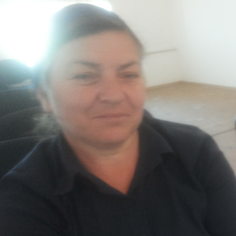 Дудушов Сайд-Эмин Хабибулаевич
      МБОУ «СОШ № 2  с. Самашки»
Кулаева Луиза Жапаровна
    МБОУ «СОШ № 4                                   с . Самашки»
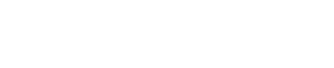 Минаева Раиса Супьяновна
                 МБОУ «СОШ № 3 с. Самашки
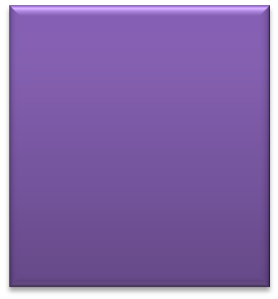 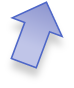 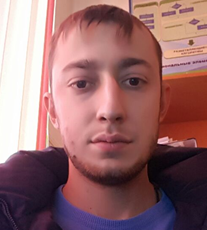 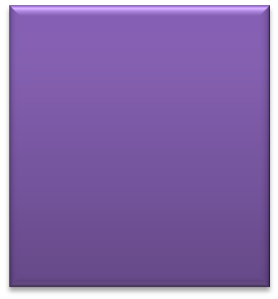 Искиева М.П.
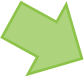 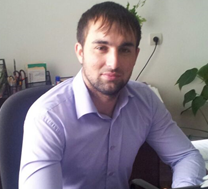 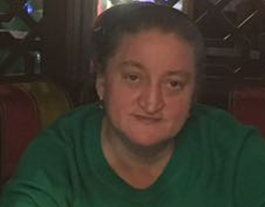 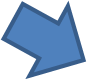 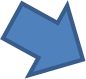 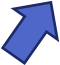 Гунашев Лом-Али Лачиевич
МБОУ «СОШ№2с. Закан юрт»
Басаев Тимур Даудович
Искиева М.П.- куратор
  Ачхой-Мартановского р-на
 «МБОУ «СОШ №1 с.Самашки»
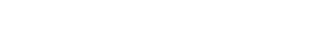 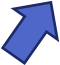 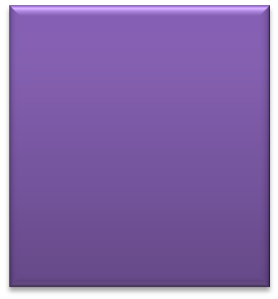 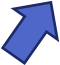 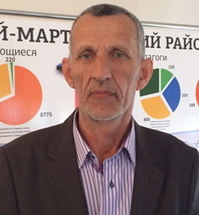 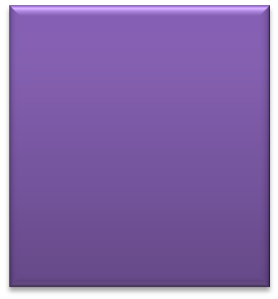 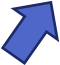 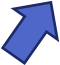 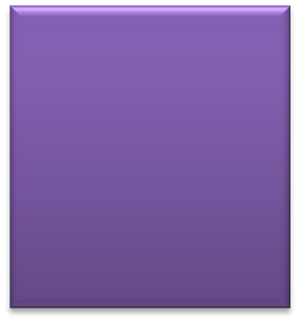 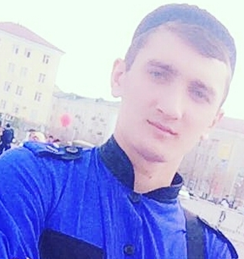 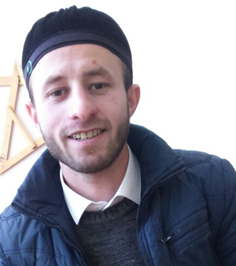 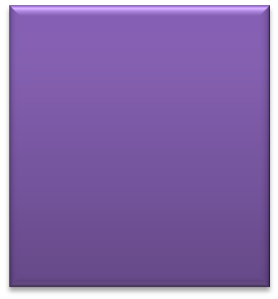 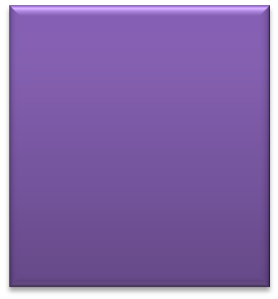 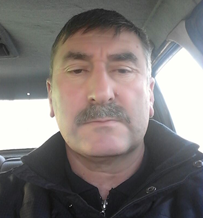 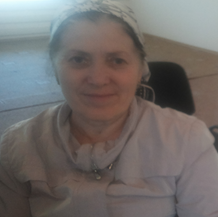 МБОУ «СОШ с.Хамбиирзи»
Сибиров Шахрани
                 Умарович
   МБОУ «СОШ № 1
                 с. Шаами юрт»
Эхаев Абдул-Халим Вахаевич
Хасанов Умар Эдильсултанович
МБОУ «СОШ №1 Новый-Шарой»
Исмаилова Амнат
     МБОУ «СОШ№2    
            Новошарой»
Кагиров Руслан Туроевич
МБОУ «СОШ № 1 с. Закан-Юрт
ПРЕДСЕДАТЕЛЬ ПРОФСОЮЗНОЙ   ОРГАНИЗАЦИИ
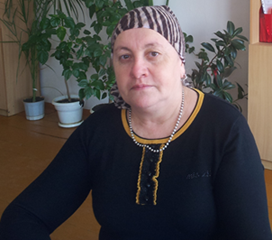 МБОУ «СОШ  № 3 с. Самашки
Минаева Раиса Супьяновна
Дата рождения: 16.03.65г.

Занимаемое должность: учитель математики

Образование: высшее

Категория: первое
В профсоюз вступила я, Теперь живу, не сетую, И тебе советую!
leila.05.55@mail.ru
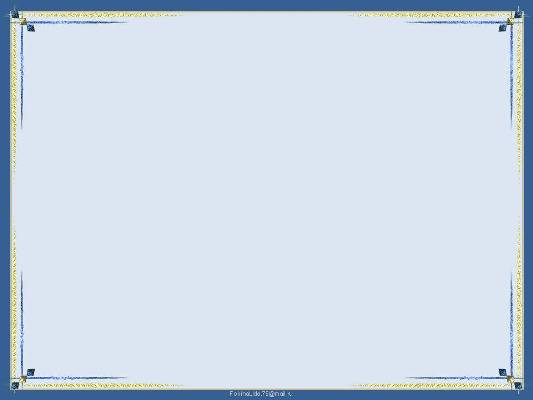 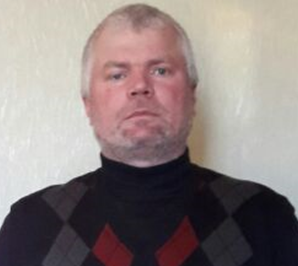 ПРЕДСЕДАТЕЛЬ                                                       
                   ПРОФСОЮЗНОЙ   ОРГАНИЗАЦИИ
МБОУ «СОШ  № 2с. Самашки
Дудушов Сайд-Амин Хабибулаевич
Дата рождения: 27.07.68г.
Занимаемое должность: учитель математики
Образование: высшее
Категория: без категории
Профсоюз – это лихо!
Здесь не отсидишься тихо!
Много дел мы Вам предложим.
Не сумеете – поможем!
SAYD27071968
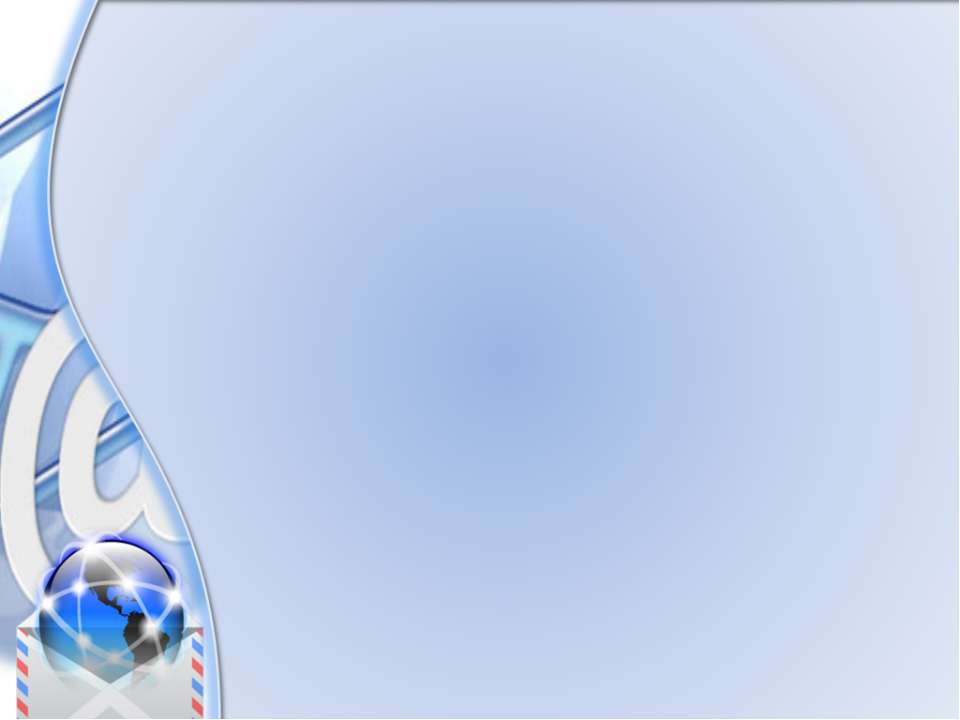 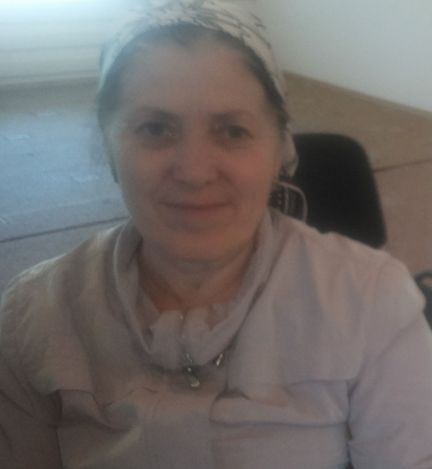 ПРЕДСЕДАТЕЛЬ 
ПРОФСОЮЗНОЙ   ОРГАНИЗАЦИИ
МБОУ «СОШ   с. Новый-Шарой
Исмаилова Амнат Бокаевна
Дата рождения: 20.02.63г.

Занимаемое должность: учитель математики

Образование: высшее

Категория: без категории
Если что тебя тревожит, Профсоюз всегда поможет, Обратит внимание На твои страдания!
hsaroi@mail.ru
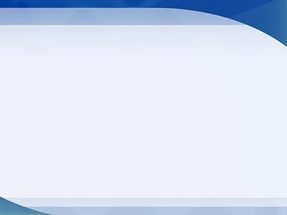 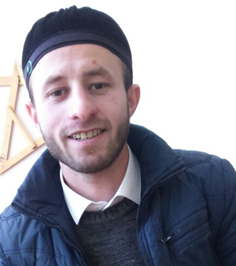 ПРЕДСЕДАТЕЛЬ 
ПРОФСОЮЗНОЙ   ОРГАНИЗАЦИИ
МБОУ «СОШ  № 1 с. Закан-Юрт »
Кагиров Руслан Туроевич
Дата рождения: 21.01.88г.

Занимаемое должность: ОБЖ

Образование: среднее техническое

Категория: без категории
Если хочешь ты путевку,
Если стало трудно жить
Ты подумай, не пора ли
В профсоюз тебе вступить!
ali_gunasev
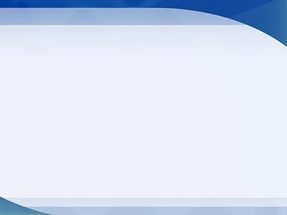 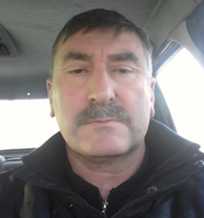 ПРЕДСЕДАТЕЛЬ 
      ПРОФСОЮЗНОЙ   ОРГАНИЗАЦИИ
        МБОУ «СОШ  с.  Давыденко»
Хасанов Умар Эдильсултанович
Дата рождения: 21.01.66г.

Занимаемое должность: учитель математики

Образование: высшее

Категория: первое
И зарплату повышает, И путевками снабжает, И всегда готов скорей Защищать права людей!
davidenkossh2007
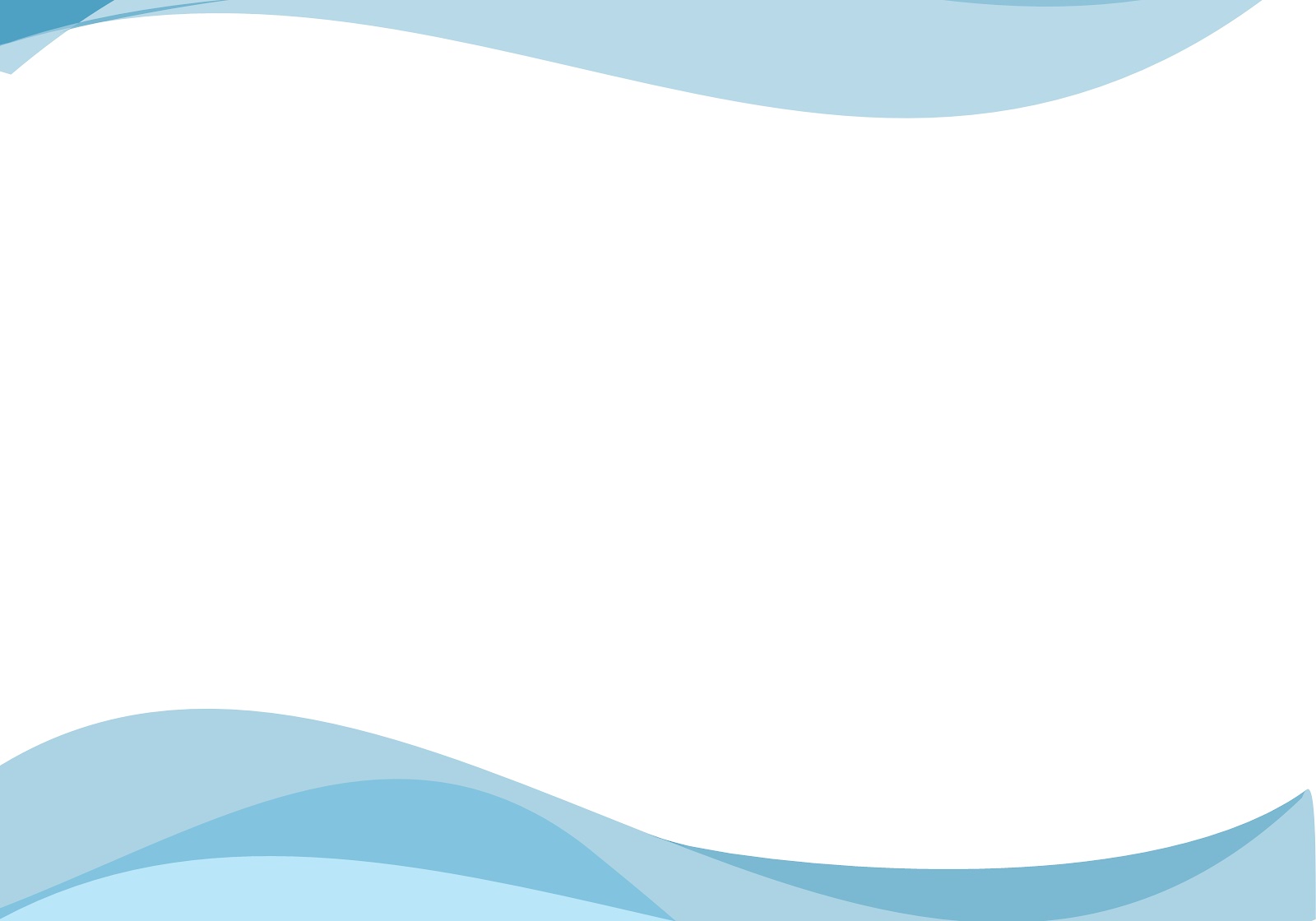 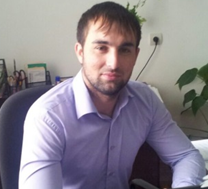 ПРЕДСЕДАТЕЛЬ 
            ПРОФСОЮЗНОЙ   ОРГАНИЗАЦИИ
                  МБОУ «ООШ  Новый- Шарой»
                       Басаев Тимур Даудович
Дата рождения: 21.07.88.
Занимаемое должность: зам. дир. по ИКТ
Образование: высшее
Категория: без категории
Профсоюз с нами целый век Трудовых и нелегких буден, Чтоб достаток имел человек, И счастливее стали люди.
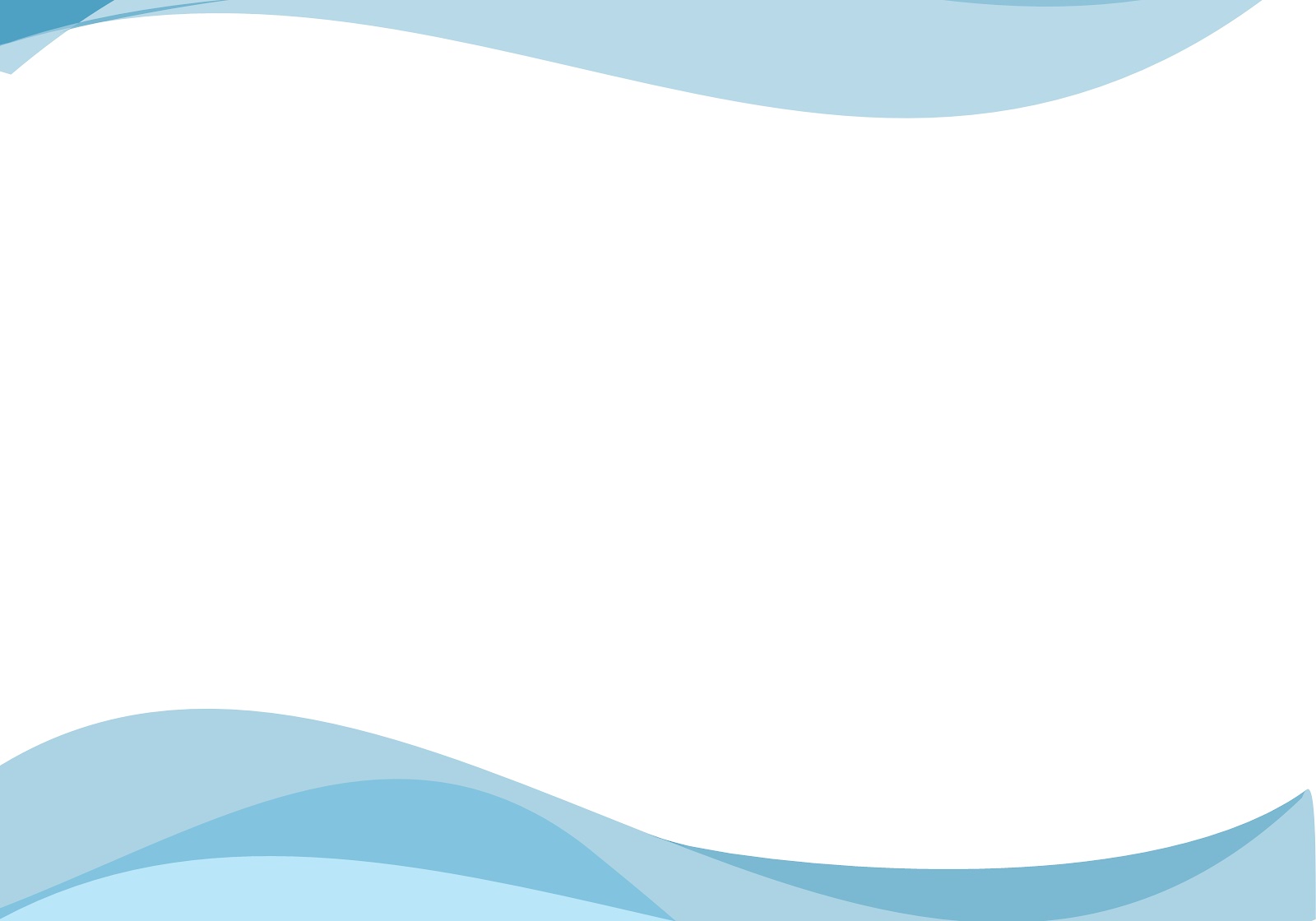 ПРЕДСЕДАТЕЛЬ 
         ПРОФСОЮЗНОЙ   ОРГАНИЗАЦИИ МБОУ «СОШ им Р.Эльмурзаева. с. Хамби-Ирзи»          
         Эхаев Абдул-Халим  Эдильсултанович
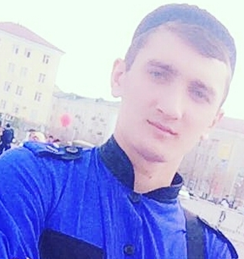 Дата рождения: 21.08.94г.
Занимаемое должность: учитель физич. культуры
Образование: среднее специальное,н/высшее
Категория: без категории
Чем прекрасен наш союз,
Наш союз – профсоюз!
Защитит тебя всегда,
Не обидит никогда!
sosh_hambi-irzi@mail.ru
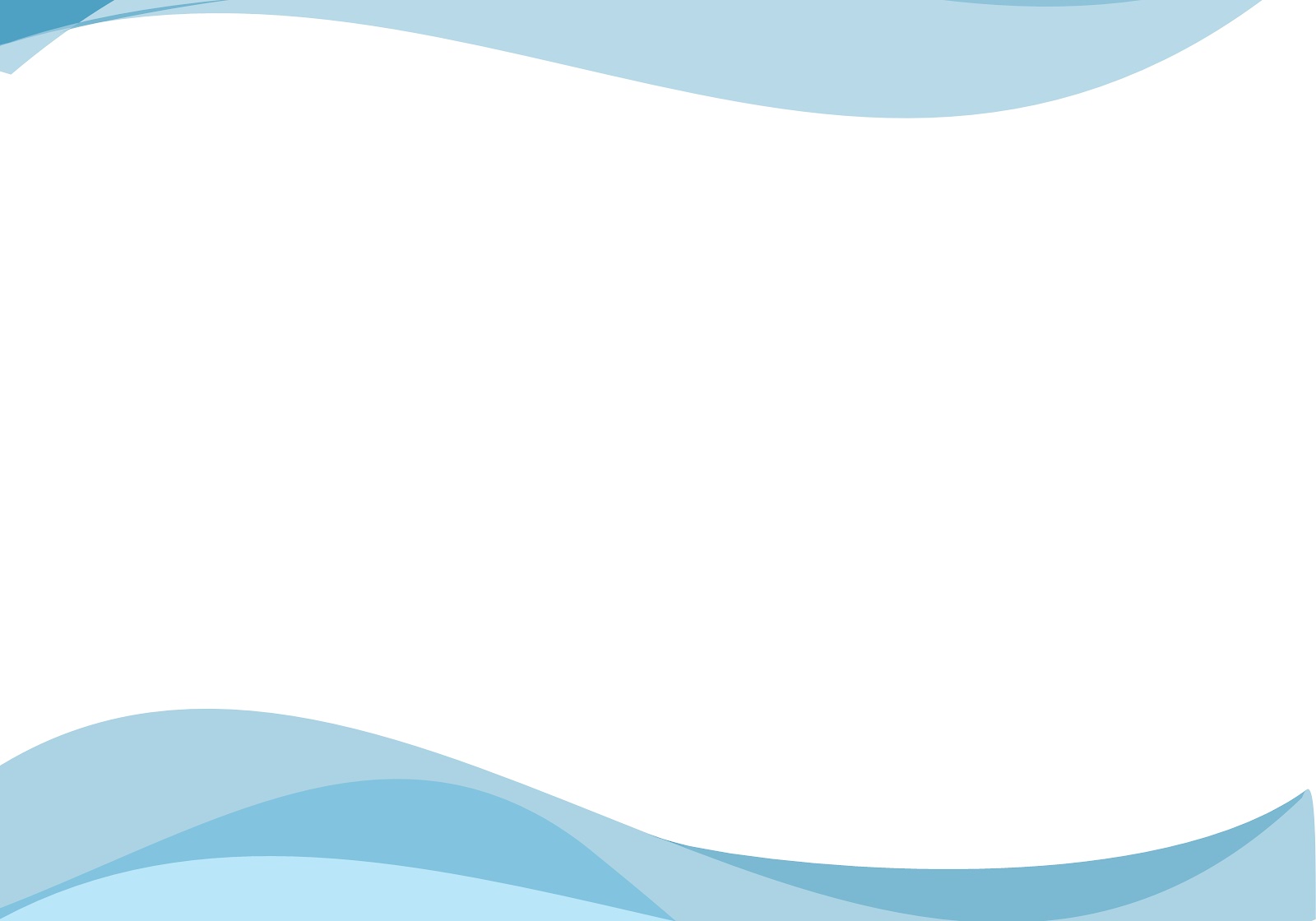 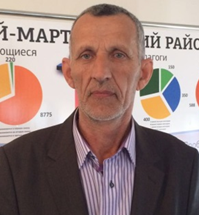 ПРЕДСЕДАТЕЛЬ 
              ПРОФСОЮЗНОЙ   ОРГАНИЗАЦИИ
                МБОУ «СОШ  № 1 с. Шаами-Юрт »
                     Сибиров Шахрани Умарович
Дата рождения: 28.11.59г.
Занимаемое должность: учитель математики
Образование: высшее
Категория: без категории
Если ты в семье обуза,
Уходи из профсоюза!
shaami-mou
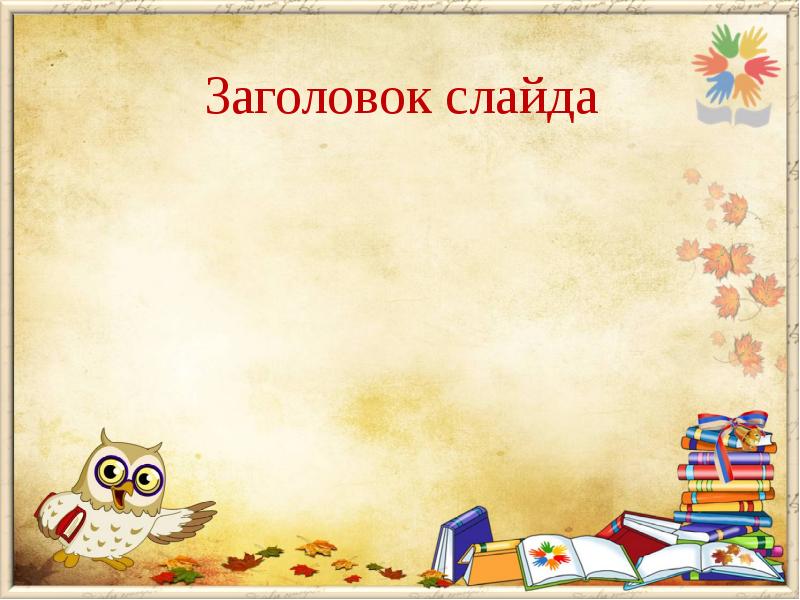 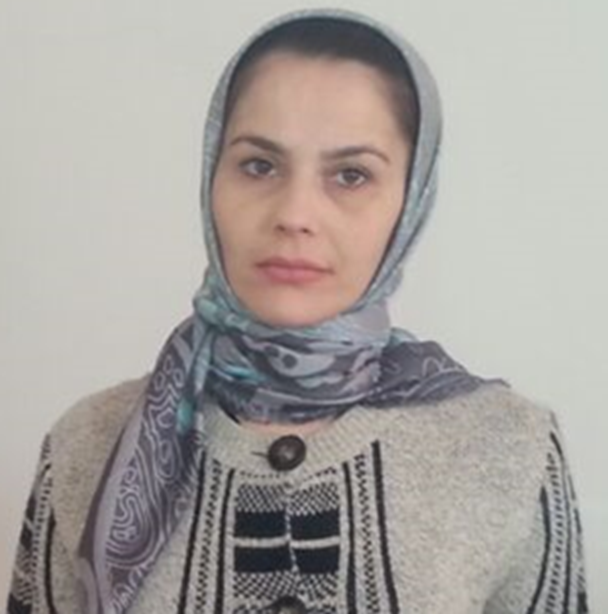 ПРЕДСЕДАТЕЛЬ 
        ПРОФСОЮЗНОЙ   ОРГАНИЗАЦИИ
            МБОУ «СОШ  № 2 с. Шаами-Юрт »
               Асланбекова Хамет Ахмедовна
Дата рождения: 11.02.84г.
Занимаемое должность: учитель нач. классов
Образование: среднее специальное
Категория: без категории
shaami_2mou@mail.ru
Защитит от разных бед
Профсоюзный комитет!
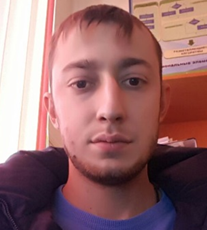 ПРЕДСЕДАТЕЛЬ 
      ПРОФСОЮЗНОЙ   ОРГАНИЗАЦИИ
         МБОУ «СОШ  № 2с. Закан-Юрт »
      Гунашев Лом-Али  Лачиевич
Дата рождения: 04.09.91 г.
Занимаемое должность: учитель ИКТ
Образование: высшее
Категория: без категории
Профсоюзу бойцы нужны, Кто радеет за благо ближних. Пусть сплотится народ страны, И возглавит всех профсоюзный лидер!
ali_gunashev
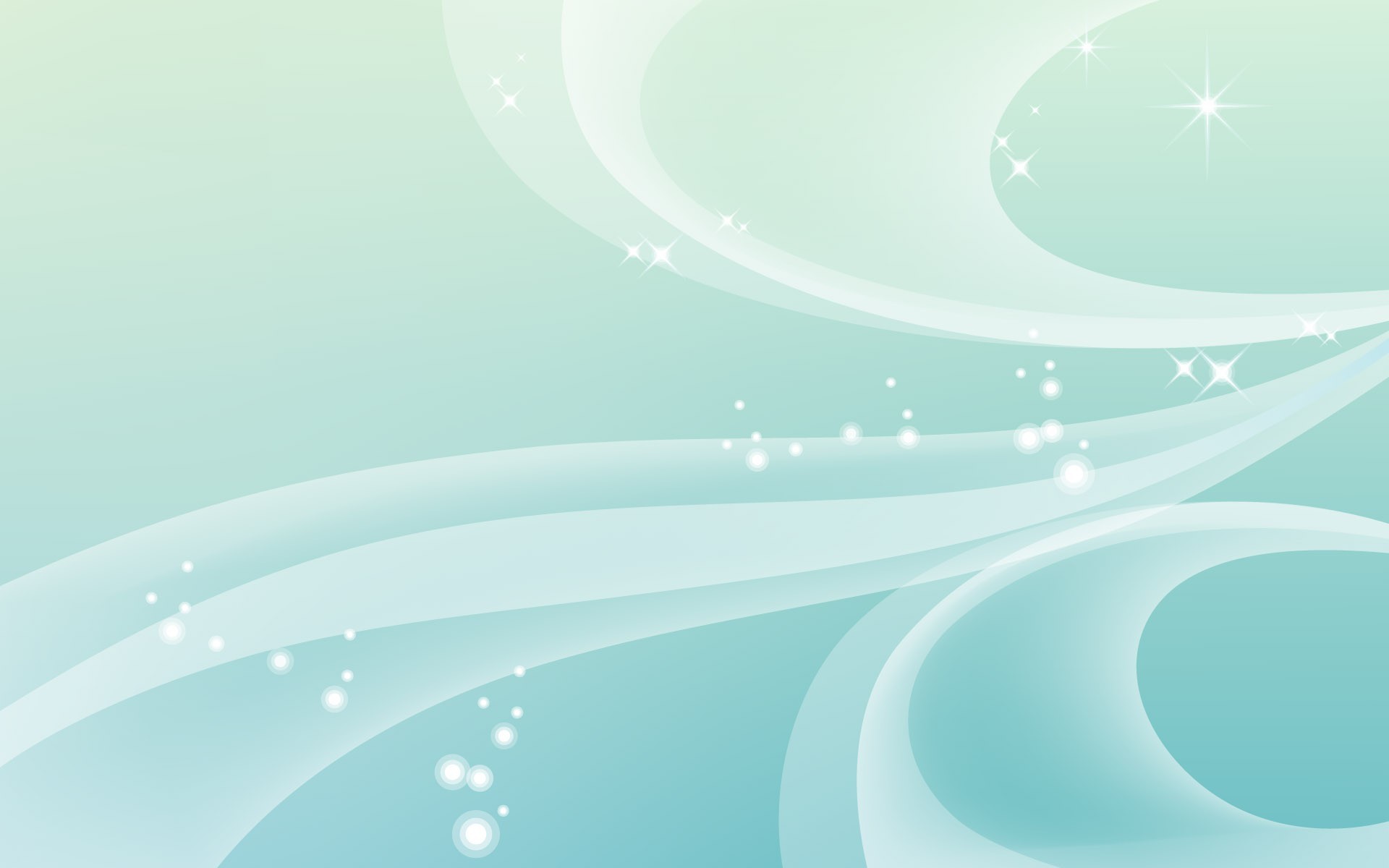 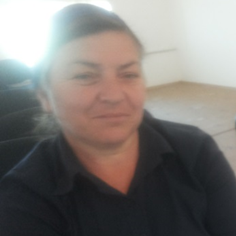 ПРЕДСЕДАТЕЛЬ 
          ПРОФСОЮЗНОЙ   ОРГАНИЗАЦИИ
             МБОУ «СОШ  № 4с. Самашки»
          Кулаева Луиза Джапаровна
Дата рождения: 26.02.65г.
Занимаемое должность: учитель географии
Образование: высшее
Категория: первое 
Членов профкома-90 чел.
Я с любимым профсоюзом Не расстанусь никогда. Он меня в "Мечту" отправит, А быть может на юга!
samashki-school4